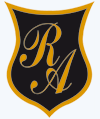 Material semana 20 y 21 Matemáticas
Del 10 al 21 de Agosto
Destinado para complementar los aprendizajes de Tercero Básico
Material confeccionado por 
Programa de Integración Escolar


3°A Carolina Rodríguez + Estefanía Peña
3°B Marisol Gómez + Daniela García
3°C Gonzalo Díaz + Carolina Pizarro
No es necesario imprimir
Objetivo de Aprendizaje:
Demostrar que comprenden la multiplicación de manera progresiva comprendiendo la multiplicación de las tablas del 6, 7, 8, 9 y 10.
Introducción al trabajo
Con mucho cariño te invitamos a realizar las siguientes actividades. 

El power point está intencionado para reforzar y aclarar de una manera distinta los contenidos abordados en la guía.

Recuerda que puedes contar con nuestro apoyo mediante contacto de WhatsApp.
Ruta de trabajo
1. Ver los videos propuestos del Ministerio.

2. Realizar las actividades 

3. Hacer los desafíos en tu cuaderno
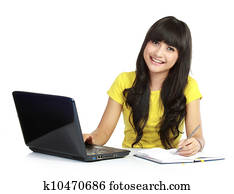 Repasemos los contenidos.
El Ministerio ha proporcionado videos explicativos y muy entretenidos que pueden buscar en You tube.
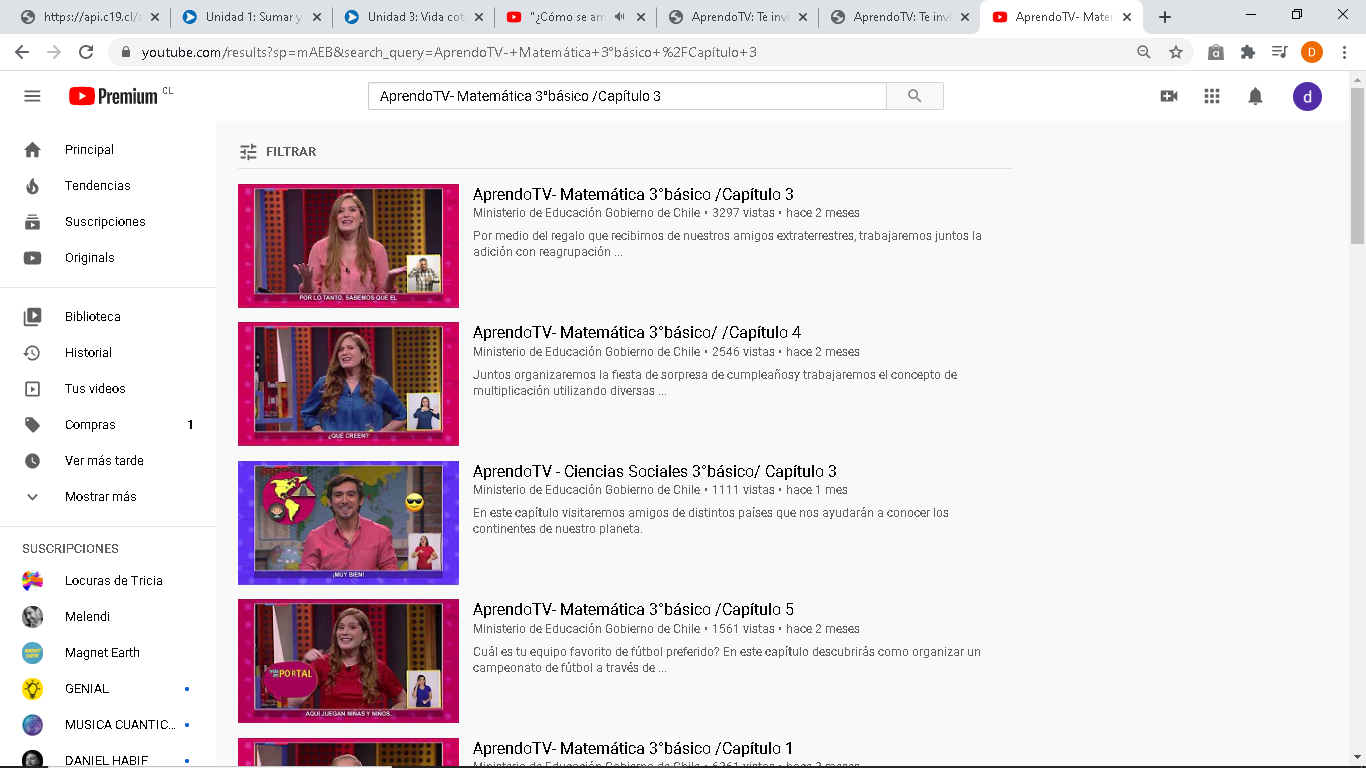 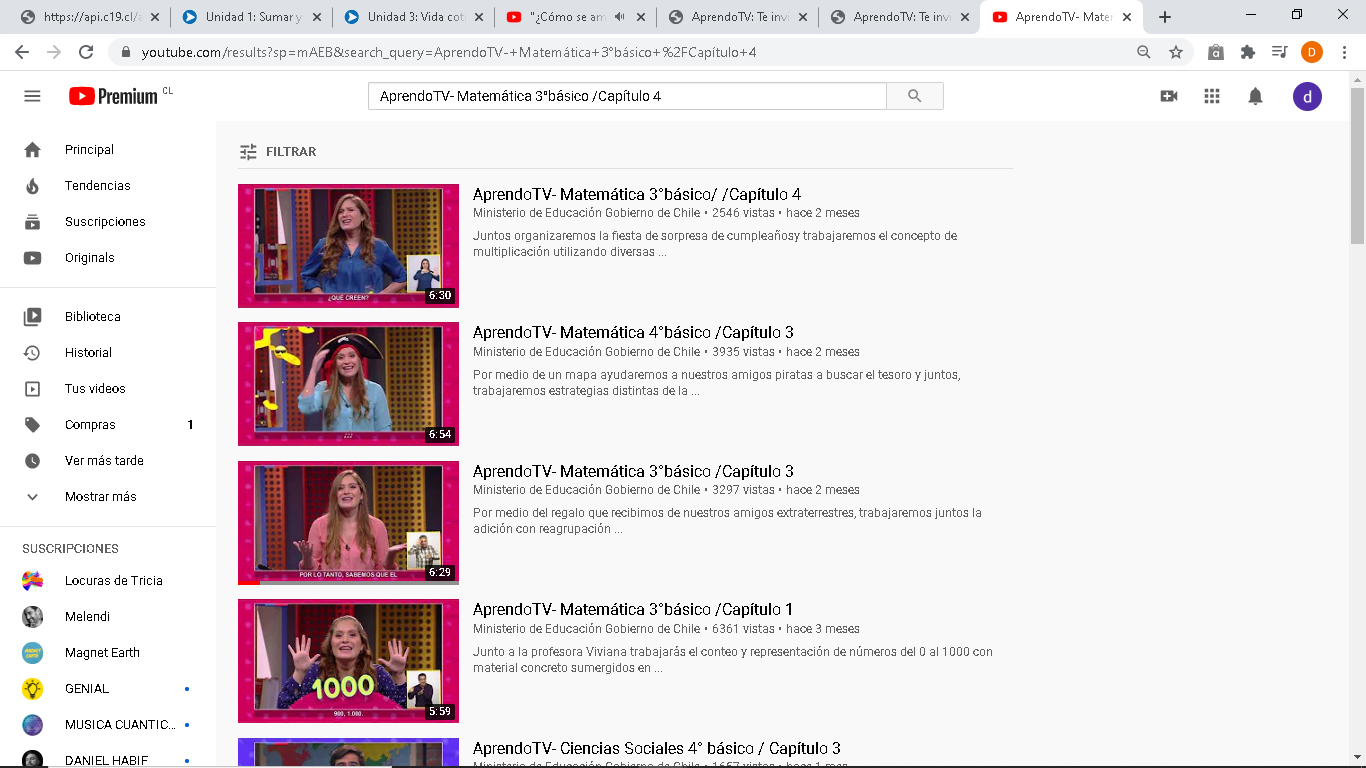 Son videos que duran entre 6 y 7 minutos.
Entren a Youtube  y vean los videos.
Consideraciones importantes para la familia
Repasemos la multiplicación.
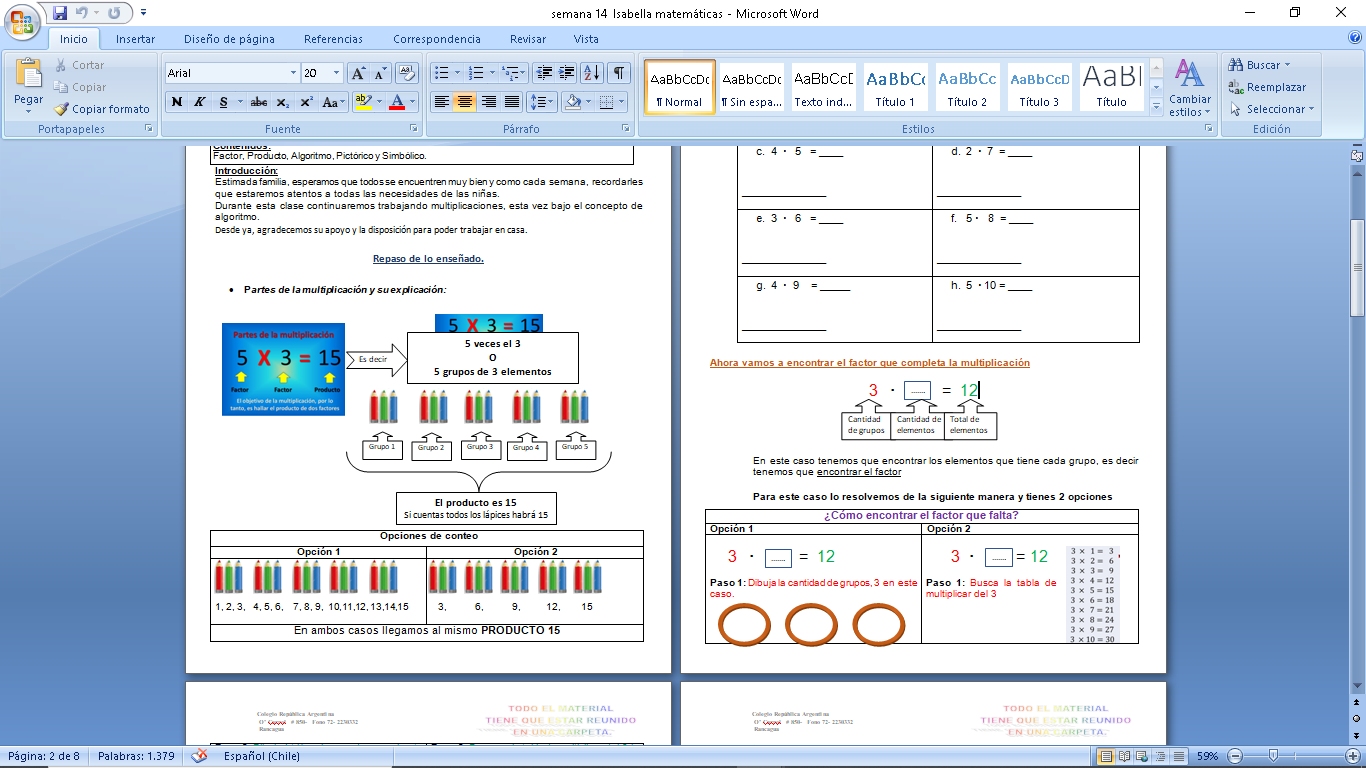 Esta representación la vimos para entender las tablas del 2 al 5.
Con este mismo recurso podemos practicar las tablas del 6 al 10.
¿Cómo recordar las tablas de multiplicar fácilmente?
Como sabemos la multiplicación es la suma reiterada de un número.
Entonces, para hacer más fácil la memorización, podemos primero aprenderlas como secuencia.
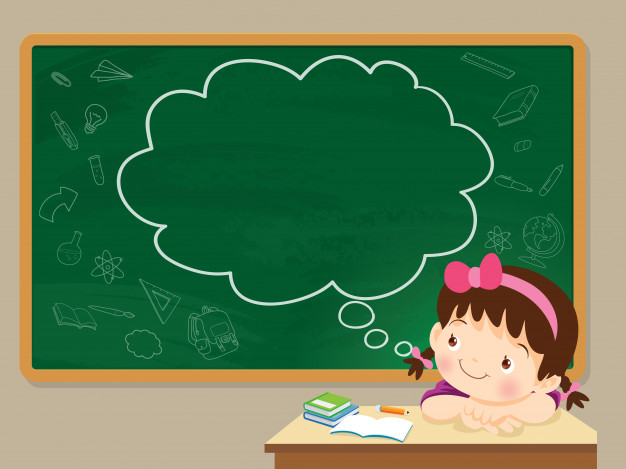 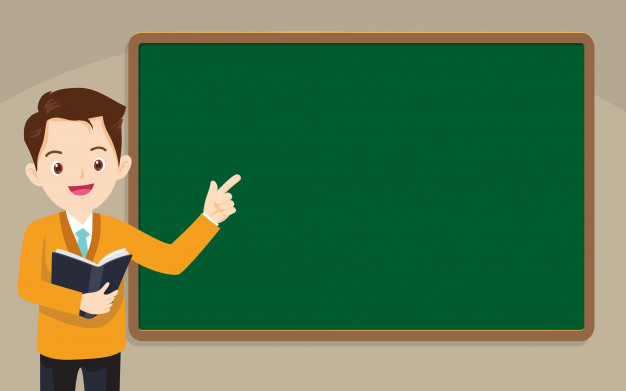 Pues sí, como secuencia de números puedes aprender las tablas de multiplicar y te lo voy a demostrar en la siguiente diapositiva con la tabla del 5 que ya conoces .
¿Cómo en secuencia?
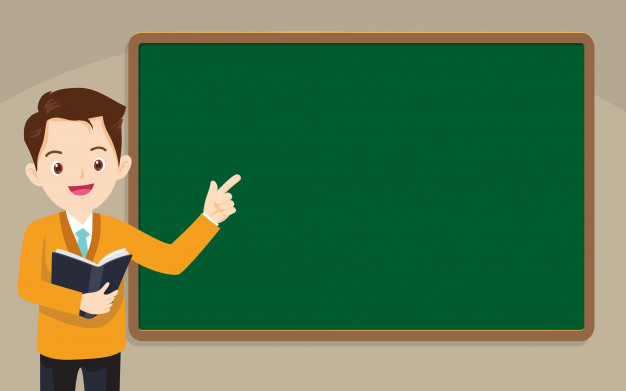 Piensa en este ejemplo.
Multiplicación del 5
El +5 representa el patrón que repito en la secuencia
5 - 10 -15 - 20 -25 - 30 - 35 - 40 - 45 - 50
+ 5
+ 5
+ 5
+ 5
+ 5
+ 5
+ 5
+ 5
+ 5
5 - 10 -15 - 20 -25 - 30 - 35 - 40 - 45 - 50
5 x 1
5 x 2
5 x 3
5 x 4
5 x 5
5 x 6
5 x 7
5 x 8
5 x 9
5 x 10
Aquí está con el algoritmo de la multiplicación
Para recordar la secuencia de un número puedes hacerlo de la siguiente forma …
Paso 1:  Junto con un adulto deberán formar 10 grupos con 6 elementos cada uno, pueden ser porotos, lentejas,  canutos de fideos, etc.
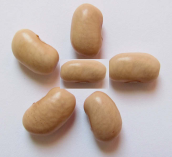 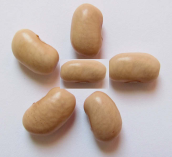 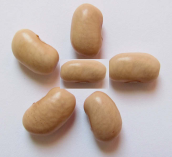 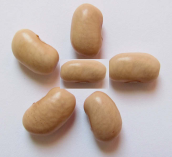 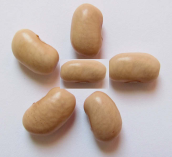 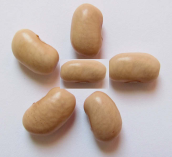 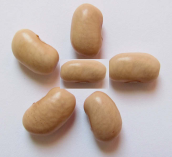 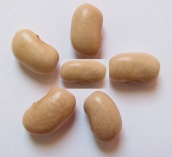 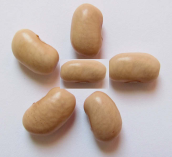 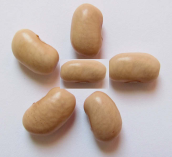 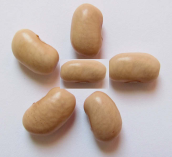 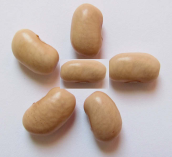 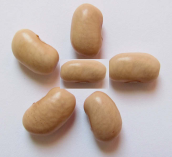 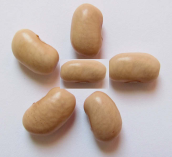 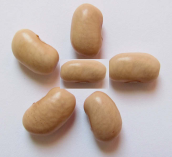 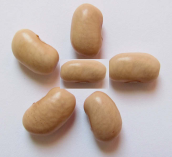 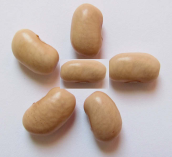 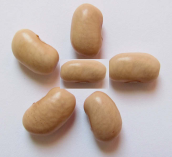 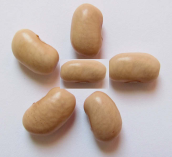 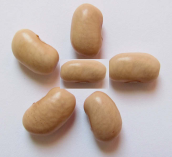 Paso 2:  realiza 10 tarjetas de papel  con los siguiente números y luego colócalas sobre cada grupo.
Tarjetas que tienen que colocar a los grupos de porotos
6
12
18
24
30
36
42
48
54
60
Explicación de los números de las tarjetas
6 +6 = 12       12+6=18      18+6=24          24+6=30      30+6=36      36+6=42     42+6=48       48+6=54     54+6=60
Paso 3:  Copiar en una hoja de cuaderno o block la secuencia del 6.
6 - 12 -18 - 24 - 30 - 36 - 42 - 48 - 54 - 60
Paso 4:  Pega la secuencia en un aparte visible de tu casa y repítela en voz alta varias al día.
Ahora podrás hacer los mismos pasos de la actividad anterior con las siguientes secuencias.
Secuencia del 7 o tabla del 7
Secuencia del 8 o tabla del 8
7 - 14 - 21 - 28 - 35 - 42 - 49 - 56 - 63 - 70
Secuencia del 9 o tabla del 9
8 - 16 - 24 - 32 - 40 - 48 - 56 - 64 - 72 - 80
Secuencia del 10 o tabla del 10
9 - 18 - 27 - 36 - 45 - 54 - 63 - 72 - 81 - 90
10 - 20 - 30 - 40 - 50 - 60 - 70 - 80 - 90 - 100
Desafío nivel 1
Completa las secuencias con los números que faltan en tu cuaderno.
Secuencia del 7
Secuencia del 8
7 - __ - 21 - 28 - 35 - __ - 49 - 56 - 63 - 70
Secuencia del 9
__ - 16 - 24 - 32 - 40 - __ - 56 - 64 - __ - 80
Secuencia del 10
9 - 18 - __ - 36 - __ - 54 - 63 - __ - 81 - __
10 - __ - __ - 40 - 50 - __ - 70 - __ - __ - 100
Desafío nivel 2
¿Qué número no pertenece a la secuencia ?
Escribe las secuencias en tu cuaderno, encierra en una cuerda el número erróneo e indica el correcto. Siguiendo el ejemplo
Secuencia del 7
5 - 10 -15 - 20 - 25 - 31 - 35 - 40 - 45 - 50
Ejemplo:
RESPUESTA:  El número  erróneo es el 31 y el correcto de la secuencia es el 30, ya que 25 + 5 son 30.
Secuencia del 8
Secuencia del 9
Ahora te toca a ti:
7 - 16 - 21 - 28 - 35 - 42 - 49 - 56 - 63 - 70
Secuencia del 10
8 - 16 - 24 - 32 - 42 - 48 - 56 - 64 - 72 - 80
9 - 18 - 27 - 36 - 45 - 54 - 64 - 72 - 81 - 90
10 - 20 - 30 - 40 - 50 - 90 - 70 - 80 - 60 - 100
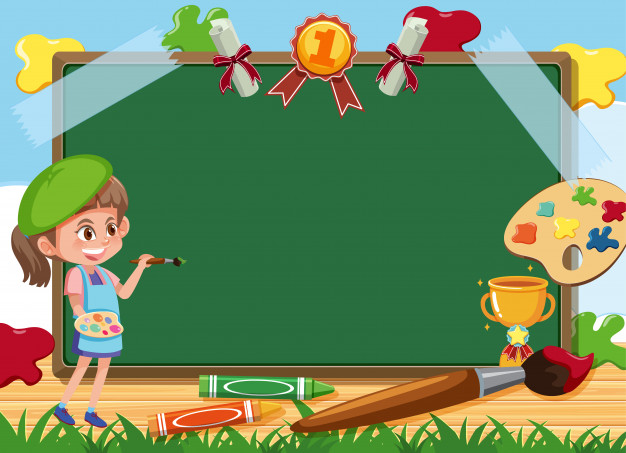 Somos excelentes y perfectas como somos.
PROGRAMA DE INTEGRACÓN ESCOLAR